Missionary Care
Dear Heavenly Father, we are thankful that Nepal has opened its borders and that missionary Ting Yang has returned to the Nepali missions field. We pray that he will draw closer to You and be renewed during his isolation period. May he spread his wings and soar as an eagle. We pray that he will teach the theology students as Apostle Paul had taught Timothy. May he raise up many good shepherds
Cont...
Missionary Care
for the Nepali churches. Please open the way for him to develop new missions ministries so that he can reach out to even more Nepalis. Dear Lord, the Nepalis believe in many gods and buddhas of various forms. We pray for You to enable them to know You as the one true God when they hear the Gospel. For indeed there is no other salvation besides You. In Jesus Christ's name we pray, Amen.
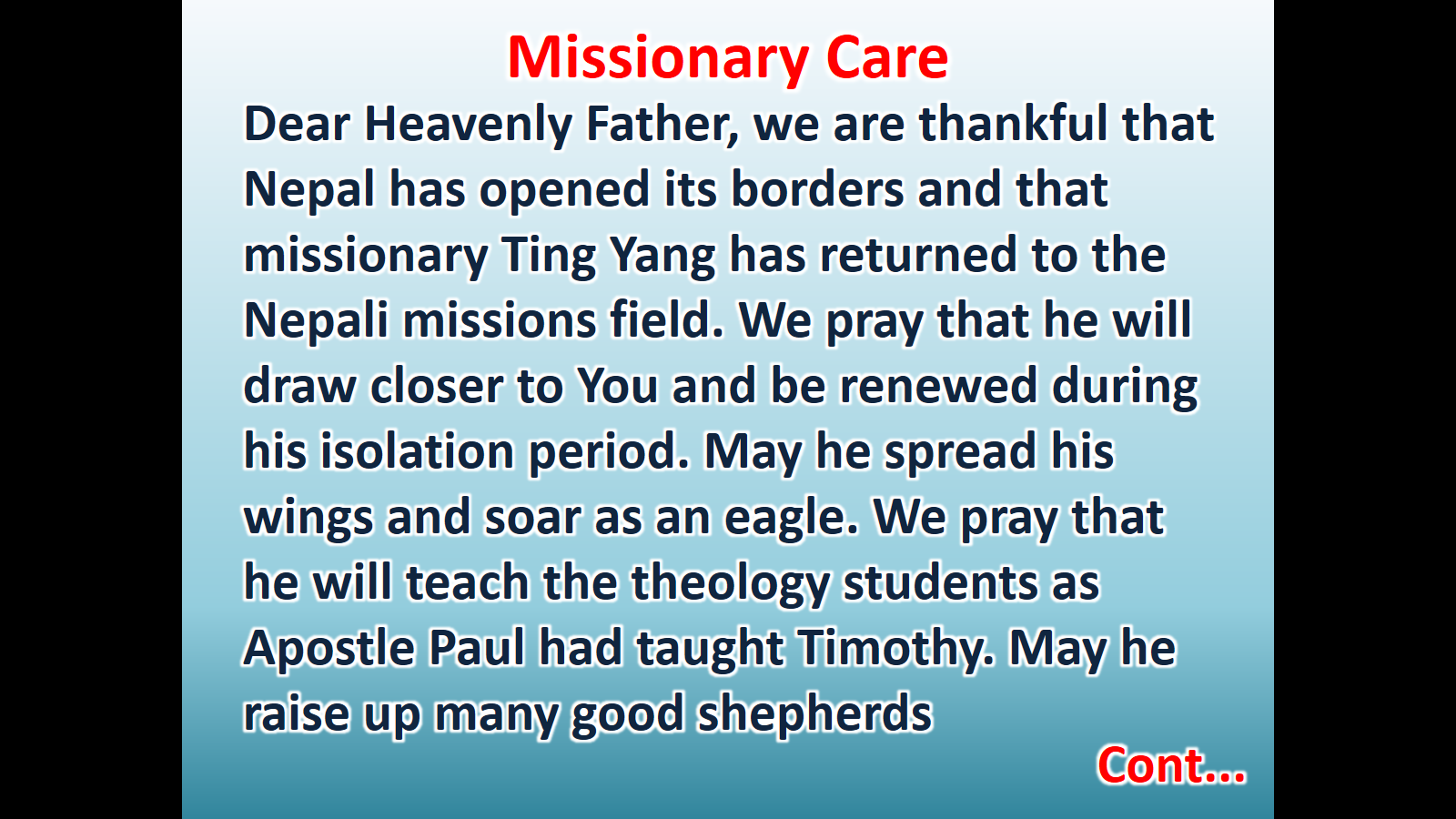 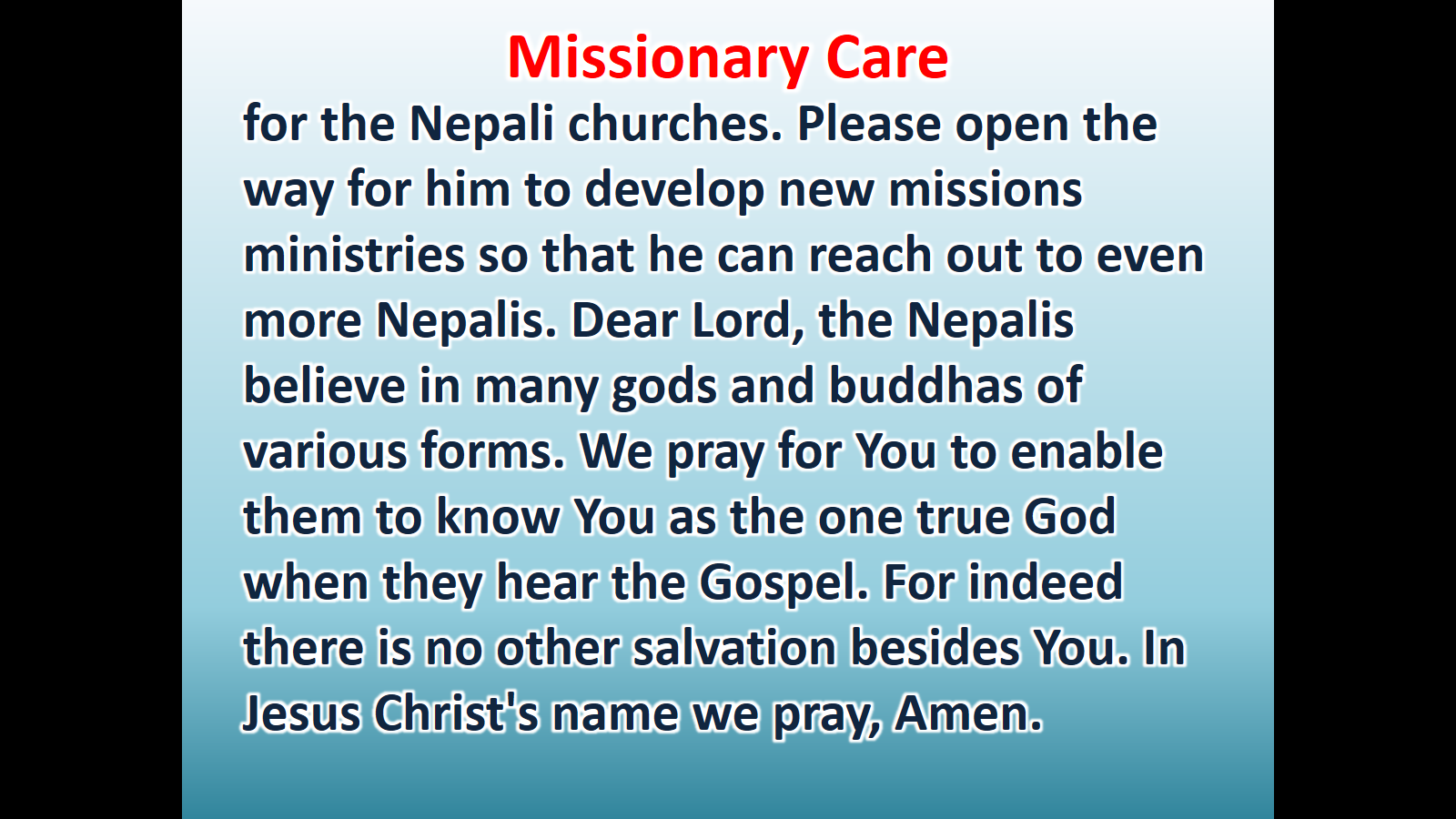